Anatomy and Physiology

Part I
Anatomy – How stuff is set up
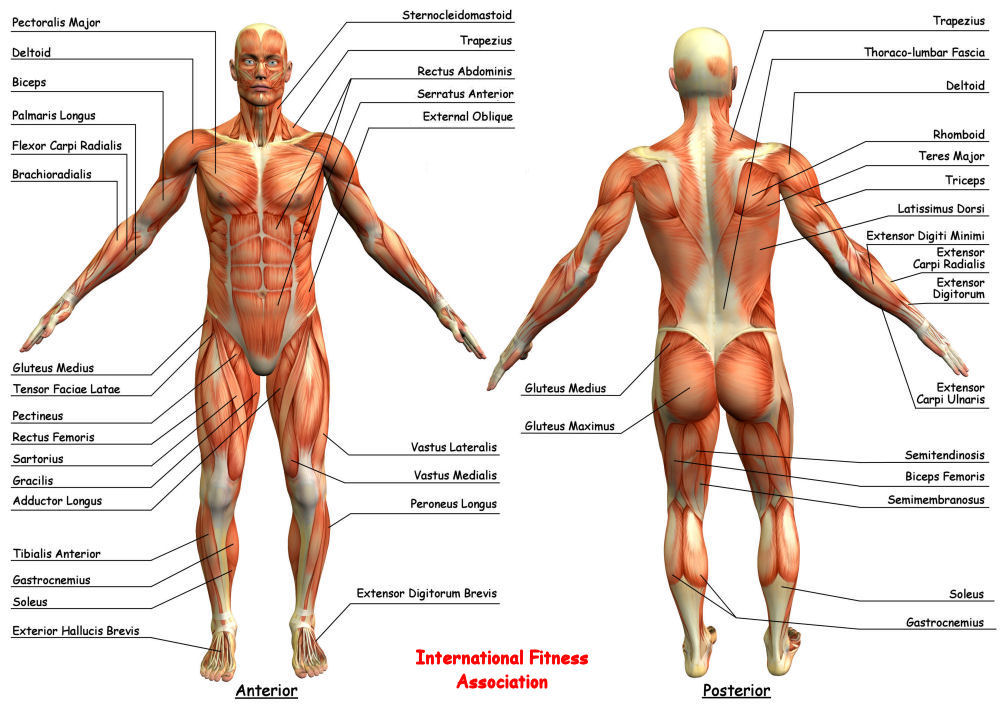 Physiology – How stuff works
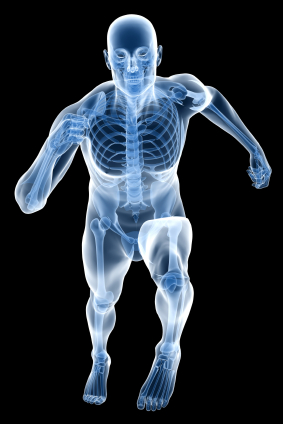 Levels of Organization
Organism
Organs
Tissues
Cells
Organelles
atoms
Tissues
Bone
Nerves
Integumentary
Muscle
Cartliage
Bone Anatomy
Protein matrix with calcium
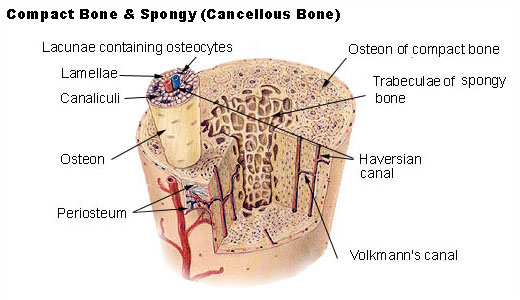 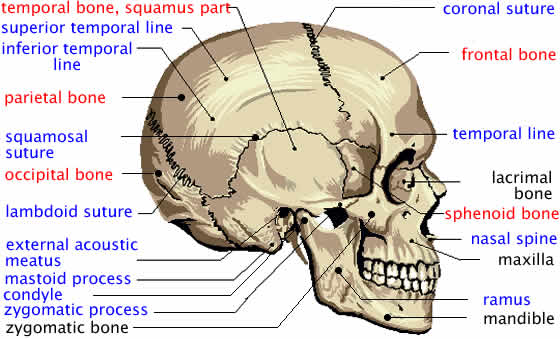 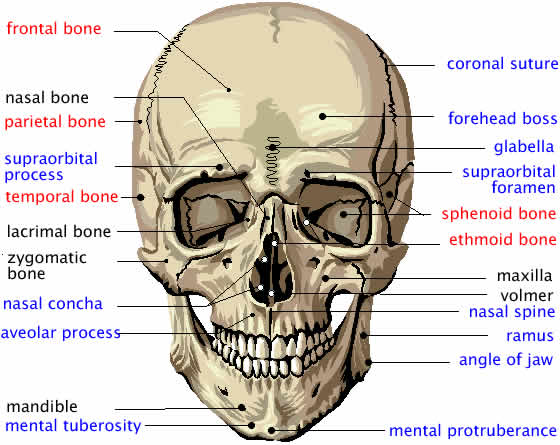 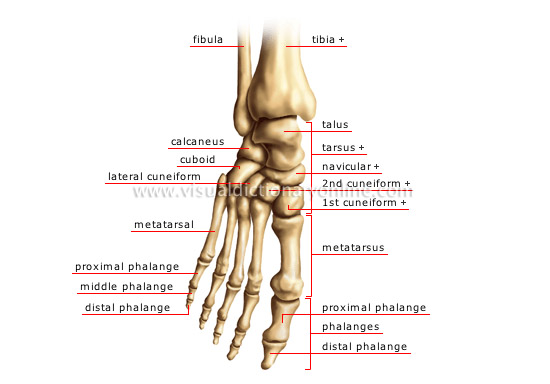 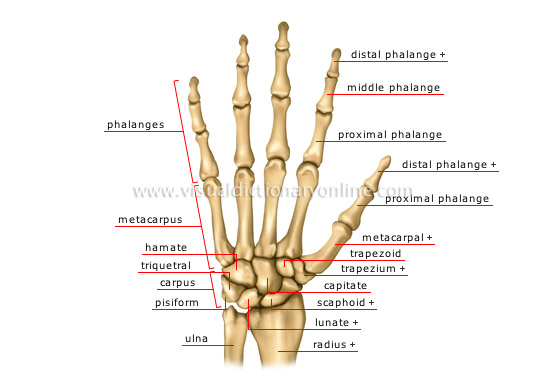 Muscle Anatomy
Cells filled with
           contractile proteins
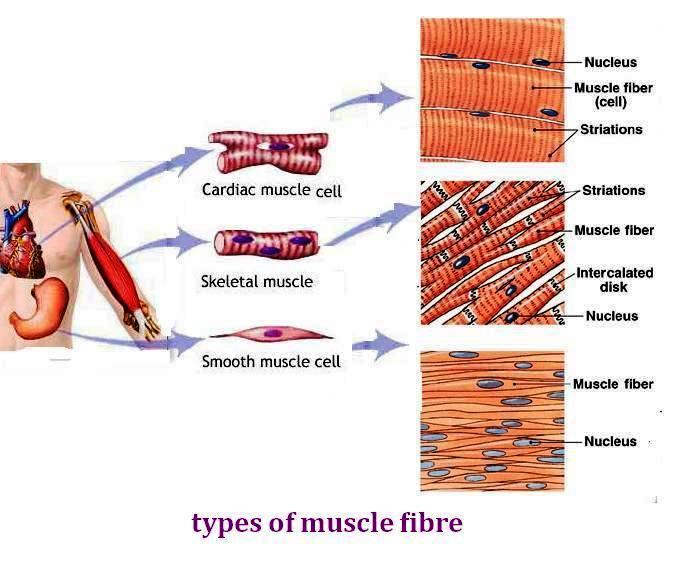 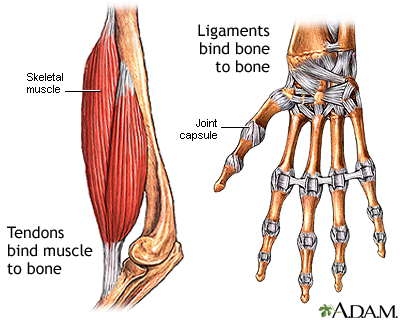 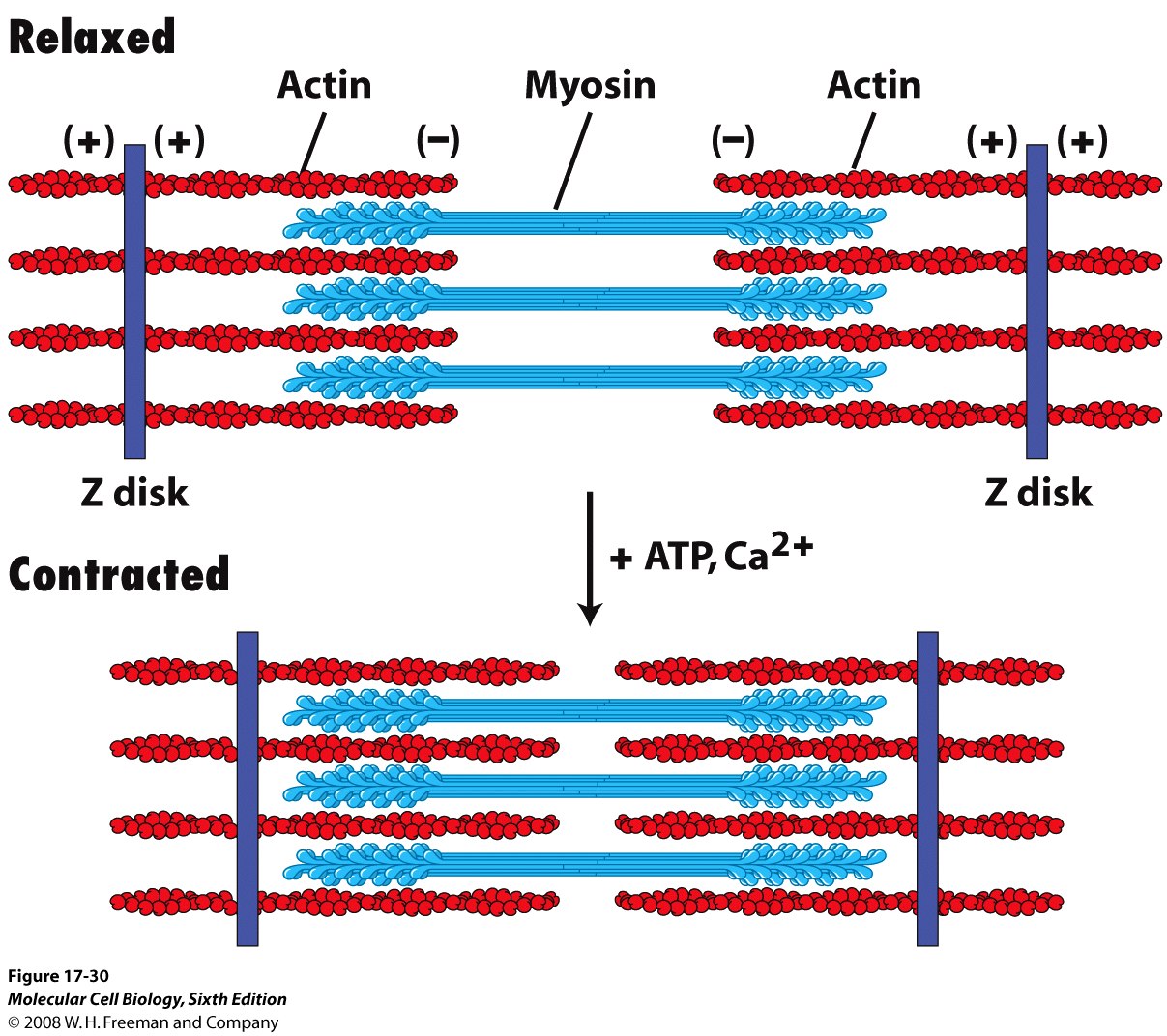 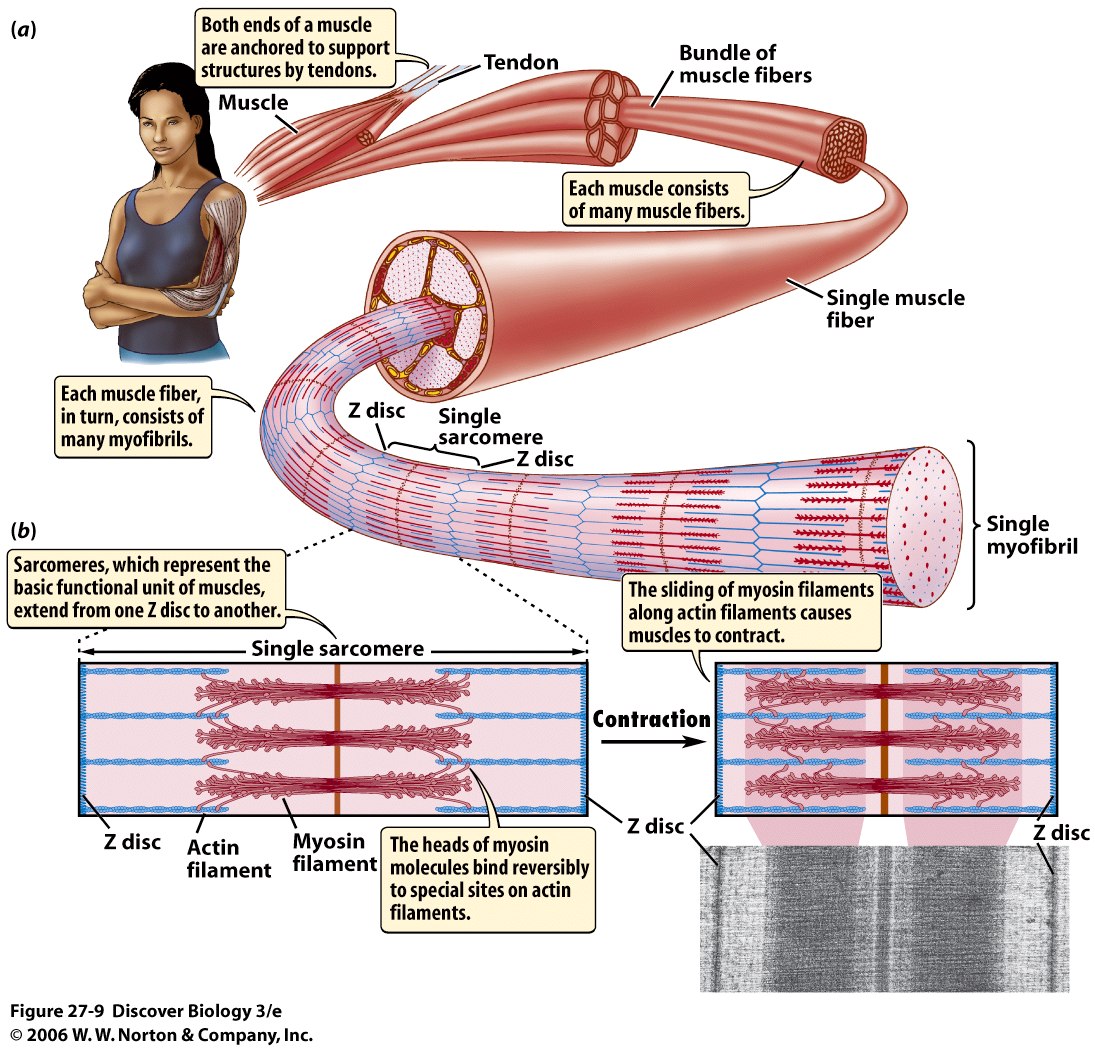 Massage
Demonstrated to reduce stress hormones
Increase blood flow
Helps healing
Helps growth via hormone stimulation